OUTCOME
Notes to students
to understand how Shakespeare creates comedy  and explain the effect on the audience.
Find the full script provided earlier on, download.
Print out or work on the sheet most suitable for you.
A – most challenging
B- moderately challenging – start here if not sure.
C- less challenging – if you have missed a lot of class time and not fully understanding the play start here.  

Work through the slides, make sure you read the information on the right of the slide as well as the full slide itself.
Answer the questions on paper or screen or book if you have it- bring to school with the review attached and glue into books on return.
If there is someone who can read a part with you all the better.
KEY WORDS
Comedic
Farce
Humorous
Transformation
Audience
Elizabethan
Learning Content
THE BIG PICTURE
To develop reading and writing skills through studying ‘A Midsummer Night’s Dream’
OUTCOME
to understand how Shakespeare creates comedy  and explain the effect on the audience.
Bottom, Titania and The Mechanicals.  Act 3, Scene 1?
KEY WORDS
Comedic
Farce
Humorous
Transformation
Audience
Elizabethan
Learning objective: to understand how Shakespeare creates comedy in characters and the effect on the audience.
Learning Content
THE BIG PICTURE
To develop reading and writing skills through studying ‘A Midsummer Night’s Dream’
Ca: p57/ Ox: p31
OUTCOME
What do you find funny
to understand how Shakespeare creates comedy  and explain the effect on the audience.
KEY WORDS
Comedic
Farce
Humorous
Transformation
Audience
Elizabethan
How do writers and actors create comedy
Do Now
THE BIG PICTURE
To develop reading and writing skills through studying ‘A Midsummer Night’s Dream’
OUTCOME
Unlocking vocabulary
to understand how Shakespeare creates comedy  and explain the effect on the audience.
Use a dictionary/google to find the meaning of: 
 Comedic
Farce
Humorous
Transformation
KEY WORDS
Comedic
Farce
Humorous
Transformation
Audience
Elizabethan
Unlocking vocabulary
THE BIG PICTURE
To develop reading and writing skills through studying ‘A Midsummer Night’s Dream’
[Speaker Notes: Classes can do this in pairs/groups taking one or two words each to make it quicker.]
OUTCOME
How does Shakespeare create comedy in Act 3 Scene 1.
to understand how Shakespeare creates comedy  and explain the effect on the audience.
The Act begins with the tradesmen rehearsing their play in the woods.

Why would this be quite funny  to the audience?
KEY WORDS
Comedic
Farce
Humorous
Transformation
Audience
Elizabethan
Context
THE BIG PICTURE
To develop reading and writing skills through studying ‘A Midsummer Night’s Dream’
OUTCOME
A play within a play
to understand how Shakespeare creates comedy  and explain the effect on the audience.
Act 3, Scene 1 p Ox: 31-36line 112, Ca: p57-63 where Bottom sings Line: 105/ 112
Read this part: and/or see the sheet
Stage directions
Bottom
Quince
Snout 
Starveling
Snug
Puck
Flute
KEY WORDS
Comedic
Farce
Humorous
Transformation
Audience
Elizabethan
Hook
Stop at Titania waking.
THE BIG PICTURE
To develop reading and writing skills through studying ‘A Midsummer Night’s Dream’
As you read consider:
OUTCOME
.
to understand how Shakespeare creates comedy  and explain the effect on the audience.
How does this create comedy in Act 3, Scene 1?

Why is it funny? 
Is it clear who is who? If not what is the effect?
What would an Elizabethan audience think of this?

Which quotation  or action  do you find particularly  humorous?

When Puck and Bottom reappear on stage:

How do the other characters behave?  Why? 
What effect was Shakespeare trying to create here?
KEY WORDS
Comedic
Farce
Humorous
Transformation
Audience
Elizabethan
Reading & Thinking
THE BIG PICTURE
To develop reading and writing skills through studying ‘A Midsummer Night’s Dream’
Read from Titania waking
OUTCOME
.
to understand how Shakespeare creates comedy  and explain the effect on the audience.
Read from Titania waking to end of Bottoms singing.

How does this create comedy in Act 3, Scene 1? Ca p65/Ox p36 line 112

Why is it funny? 

Now complete the tasks on the rest of the scene – print out the sheet most suitable for you.
KEY WORDS
Comedic
Farce
Humorous
Transformation
Audience
Elizabethan
Checking Understanding
THE BIG PICTURE
To develop reading and writing skills through studying ‘A Midsummer Night’s Dream’
OUTCOME
.
to understand how Shakespeare creates comedy  and explain the effect on the audience.
Independent task
Answer in full in your books.
Consider why this scene and relationship would add to the humour.
KEY WORDS
Comedic
Farce
Humorous
Transformation
Audience
Elizabethan
Mastery
THE BIG PICTURE
To develop reading and writing skills through studying ‘A Midsummer Night’s Dream’
OUTCOME
to understand how Shakespeare creates comedy  and explain the effect on the audience.
Reading and Thinking
1. How can you tell that Titania likes Bottom’s singing?
 
2. Why does Titania tell Bottom that she loves him? (see last line of her first speech)
 
3. What does Bottom say when Titania tells him that she loves him?
 
4. “Reason and love keep little company together now- a- days.” What does Bottom mean here?
 
5. Look closely at Titania’s last speech. 
(a) Write a list of all the words/ phrases which show that she is powerful.
(b) Write down a list of all the words/ phrases which suggest love, happiness, or luxury and riches (e.g. “jewels”)
c) What images would you use to show happiness, a person being rich, or powerful. Sketch 3 small images to show these.
KEY WORDS
Comedic
Farce
Humorous
Transformation
Audience
Elizabethan
Mastery
THE BIG PICTURE
To develop reading and writing skills through studying ‘A Midsummer Night’s Dream’
[Speaker Notes: Low – middle ability]
Reading and Thinking
OUTCOME
to understand how Shakespeare creates comedy  and explain the effect on the audience.
1. How can you tell that Titania likes Bottom’s singing?
 
2. Why does Titania tell Bottom that she loves him? (see last line of her first speech)
 3. What does Bottom say when Titania tells him that she loves him? 
4. “Reason and love keep little company together now- a- days.” What does Bottom mean here? 
5. Look closely at Titania’s last speech. 
(a) Highlight all the words/ phrases which show that she is powerful.
(b) Highlight all the words/ phrases which suggest love, happiness, or luxury and riches (e.g. “jewels”)
c) What images would you use to show happiness, a person being rich, or powerful. Sketch 3 small images to show these.
KEY WORDS
Comedic
Farce
Humorous
Transformation
Audience
Elizabethan
Mastery
THE BIG PICTURE
To develop reading and writing skills through studying ‘A Midsummer Night’s Dream’
[Speaker Notes: Medium to High ability]
Reading and Thinking
OUTCOME
to understand how Shakespeare creates comedy  and explain the effect on the audience.
1. How can you tell that Titania likes Bottom’s singing?
 
2. Why does Titania tell Bottom that she loves him? (see last line of her first speech)
 3. What does Bottom say when Titania tells him that she loves him? 
4. “Reason and love keep little company together now- a- days.” What does Bottom mean here? 
5. Look closely at Titania’s last speech. 
(a) Highlight all the words/ phrases which show that she is powerful.
(b) Highlight all the words/ phrases which suggest love, happiness, or luxury and riches (e.g. “jewels”)
c) What images would you use to show happiness, a person being rich, or powerful.
KEY WORDS
Comedic
Farce
Humorous
Transformation
Audience
Elizabethan
Mastery
Challenge: What impression do you get of Bottom and Titanias’ relationship in Act 3, Scene 1?  Write a PEA paragraph.
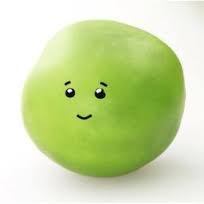 THE BIG PICTURE
To develop reading and writing skills through studying ‘A Midsummer Night’s Dream’
Include a quotation from your preparation questions from either Bottom or Titania.
Challenge: select a quotation from the other character and write a second PEA paragraph.
[Speaker Notes: Medium to High ability]
OUTCOME
Plenary
to understand how Shakespeare creates comedy  and explain the effect on the audience.
What makes this scene funny?
Explain.
KEY WORDS
Comedic
Farce
Humorous
Transformation
Audience
Elizabethan
Checking Understanding
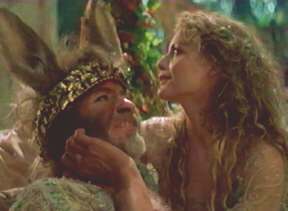 THE BIG PICTURE
To develop reading and writing skills through studying ‘A Midsummer Night’s Dream’